Mrs. Boshell’s Buzzworthy News
 November 13, 2023
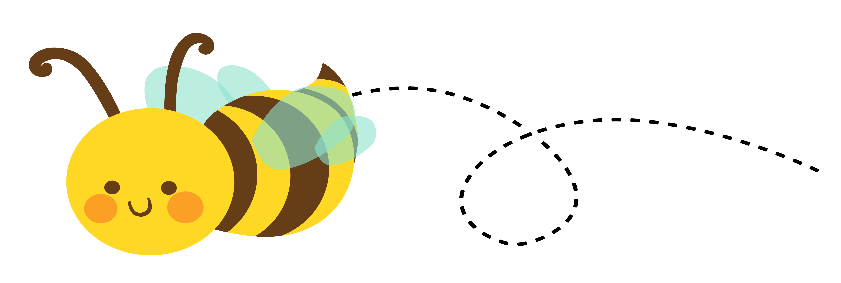 Hive Happenings
Spelling:  
review
Reading: 
review
Grammar: 
review

Math:
Subtraction and addition

Social Studies/Science: 

Pilgrims, Native Americans, Mayflower, First Thanksgiving

Leader in Me:
Getting and staying organized
Important dates
November 14th- Student-led conferences
November 17th- Spirit Day-Camo Day
November 20th- 24th- Thanksgiving Holidays
December 1st- Jingle Bells and Jammies
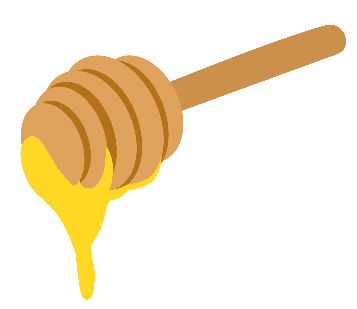 Sweet Reminders


Language Arts-
There will be no reading tests this week.	

Math-
Topic 7 test



.
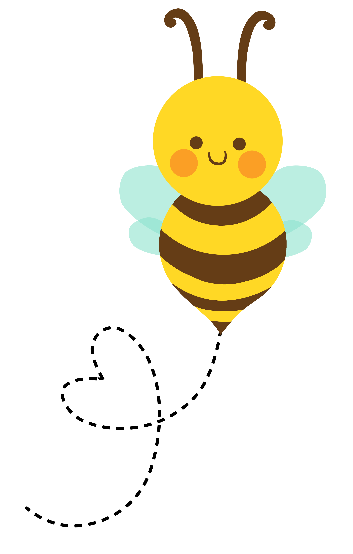 Busy Bee of the Week
No leader of the Week